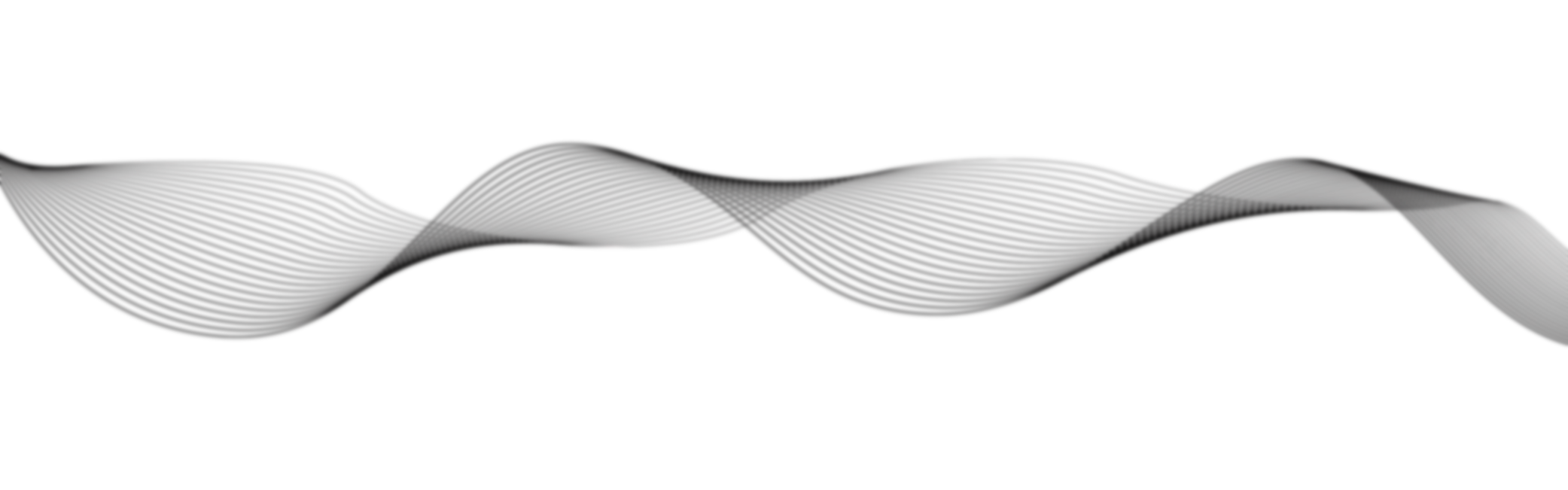 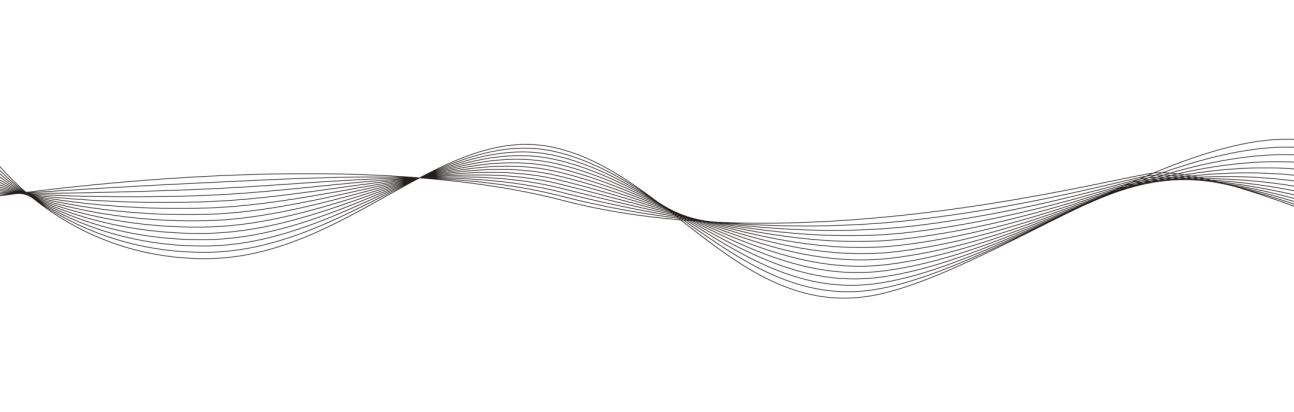 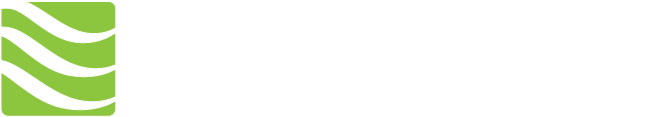 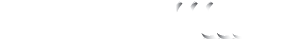 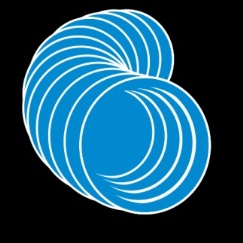 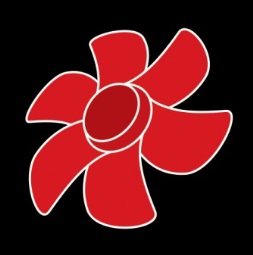 ESNEK HAVA KANALLARI /
FLEXIBLE AIR DUCTS
FANLAR /
FANS
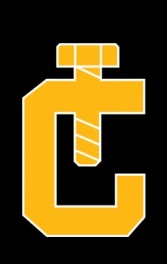 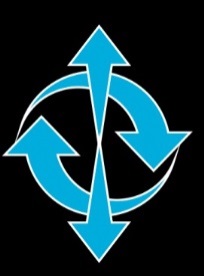 ISI GERİ KAZANIM CİHAZLARI /
HEAT RECOVERY UNITS
MONTAJ ELEMANLARI /
MONTAGE ELEMENTS
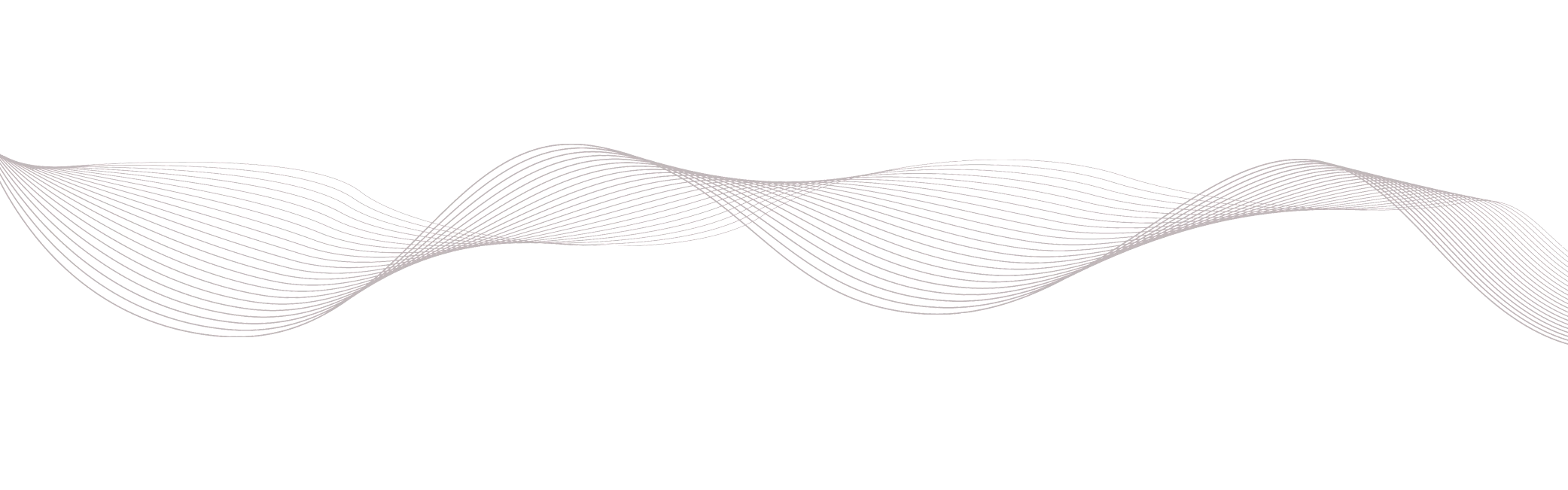 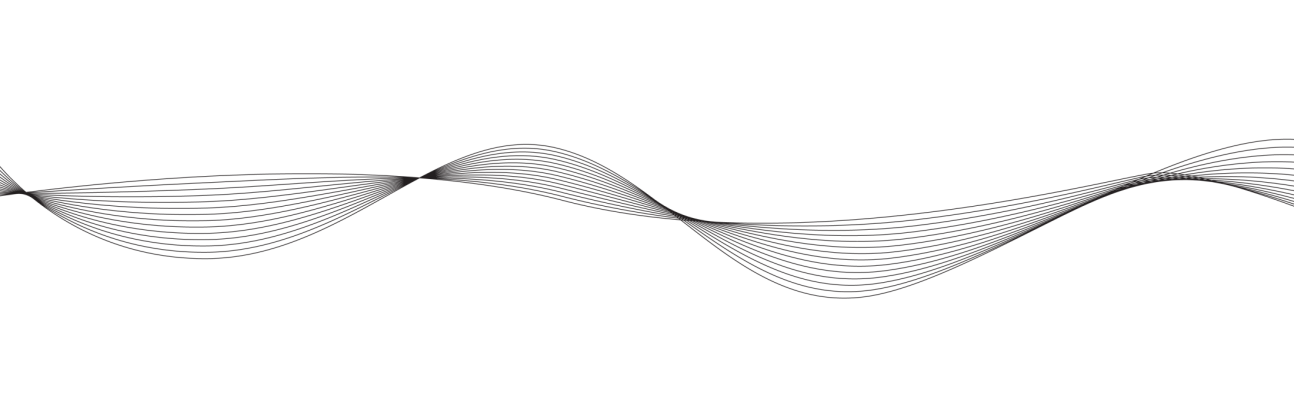 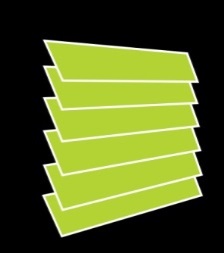 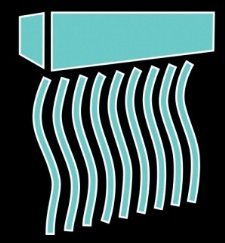 ANEMOSTAD VE PANJURLAR /
VENTILATION EQUIPMENTS
HAVA PERDELERİ /
AIR CURTAINS
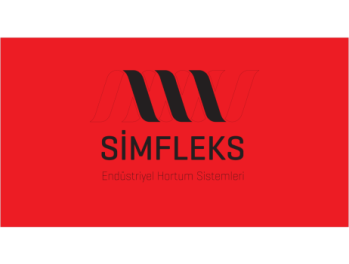 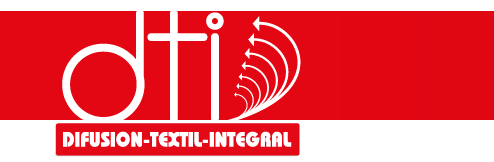 ENDÜSTRİYEL HORTUMLAR /
INDUSTRIAL HOSES
TEKSTİL HAVA KANALLARI
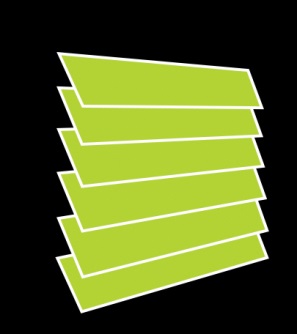 ANEMOSTAD VE PANJURLAR /
VENTILATION EQUIPMENTS
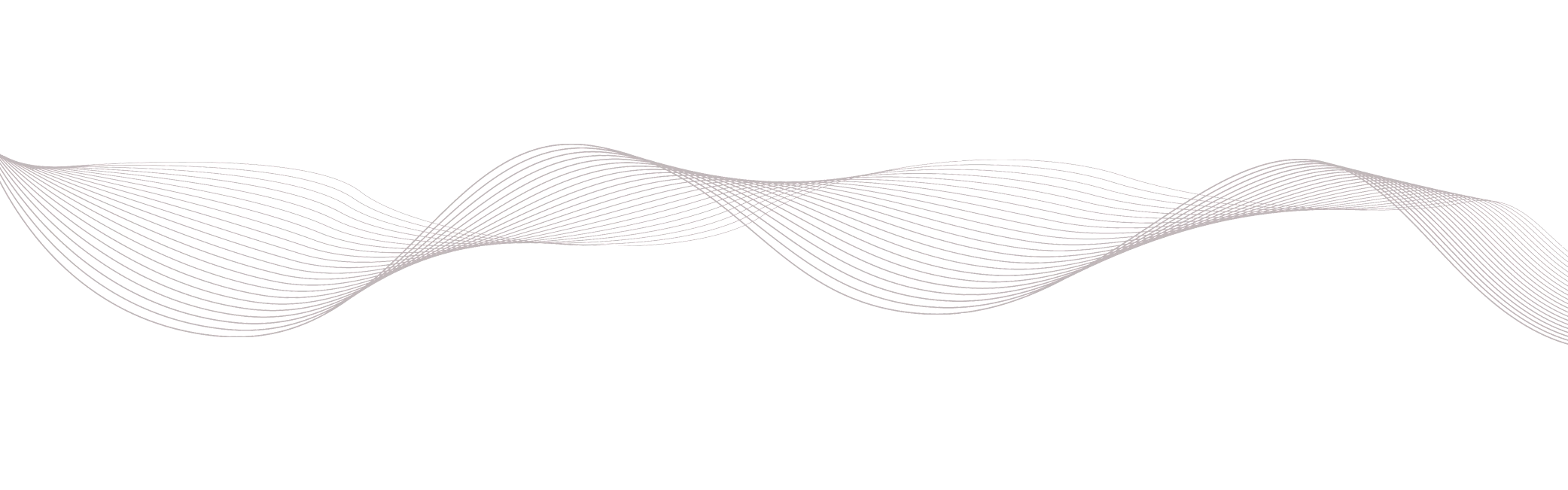 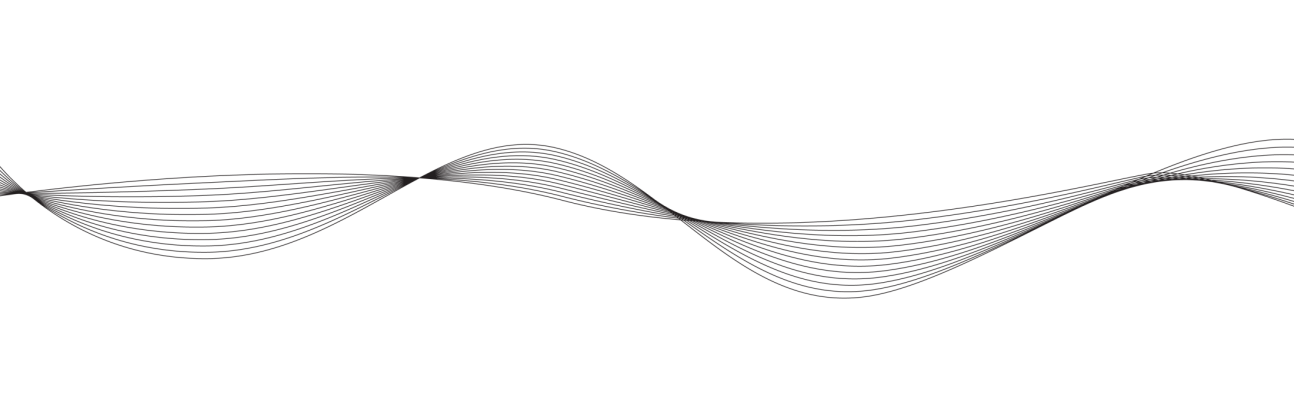 2010
PLASTIC MATERIAL
PLASTİK HAMMADDE
ABS
(Acrylonitrile Butadiene Styrene)
ABS
Antişok
(High Impact Polystyrene)
HIPS
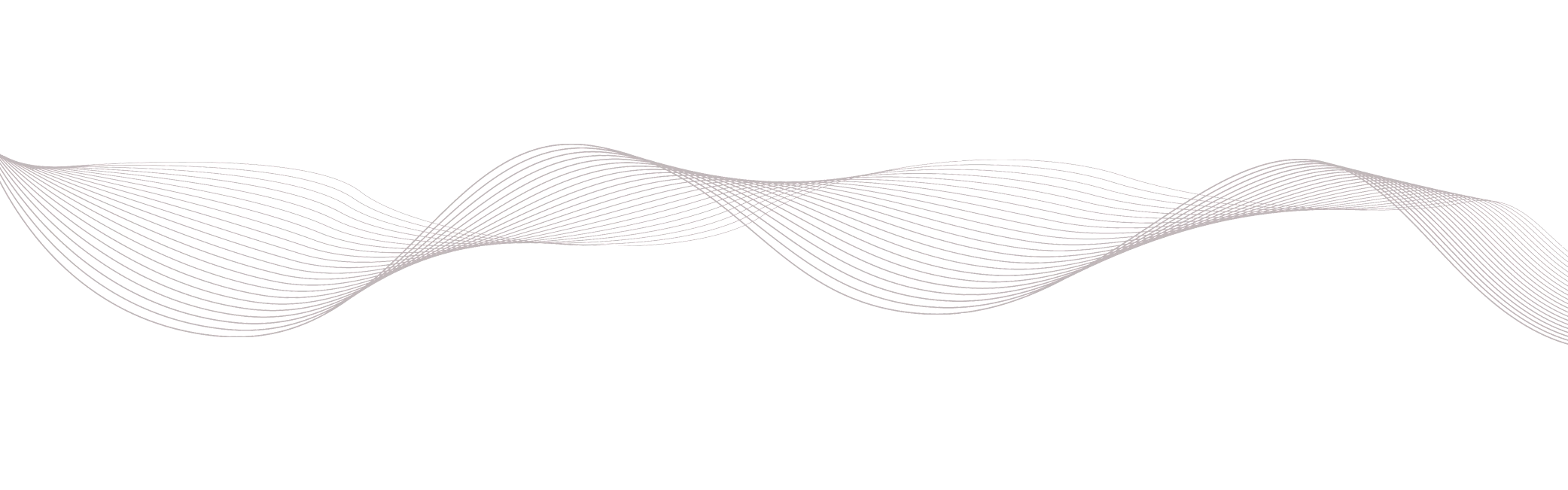 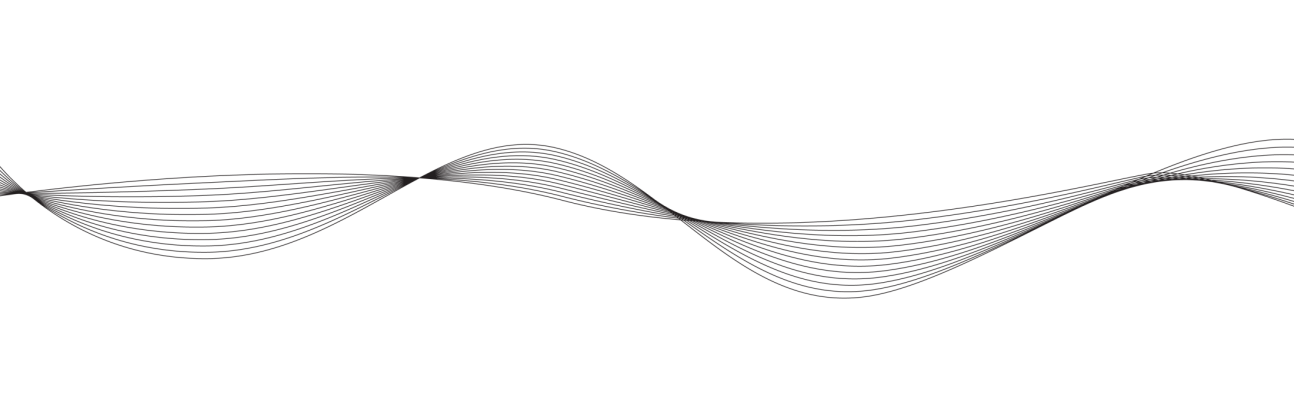 Moblen
(Polypropylene)
PP
RENK PİGMENTİ
COLOR PIGMENT
OTHER ADDITIVE MATERIALS
DİĞER KATKI MALZEMELERİ
ABS MALZEME ÖZELLİKLERİ / ABS MATERIAL PROPERTIES
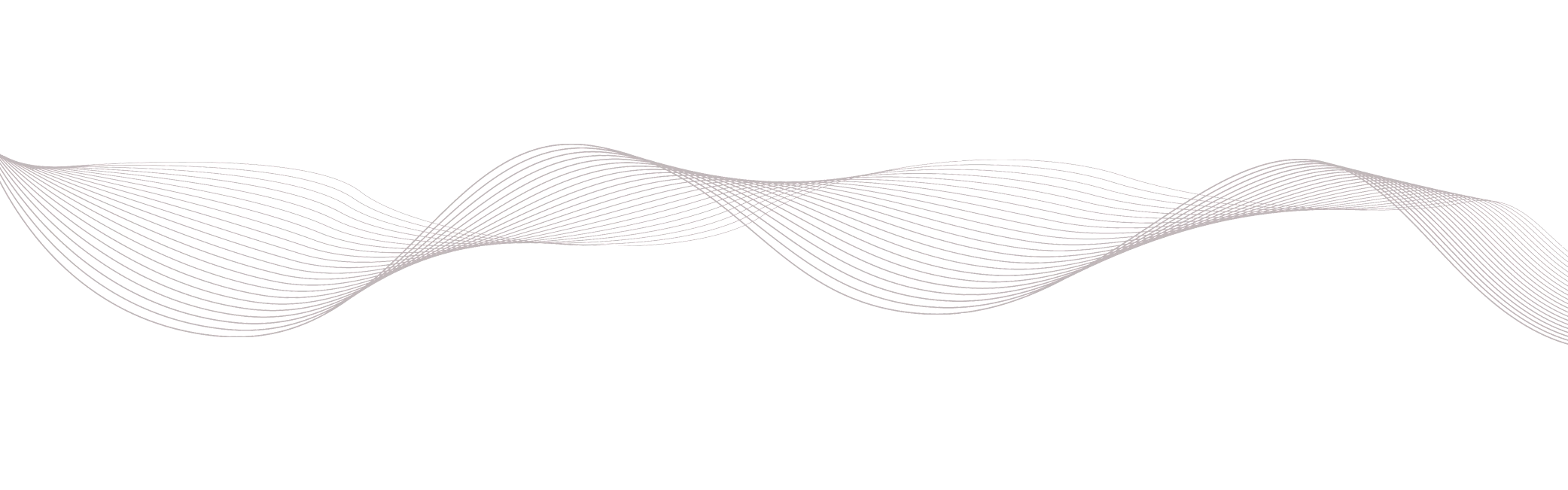 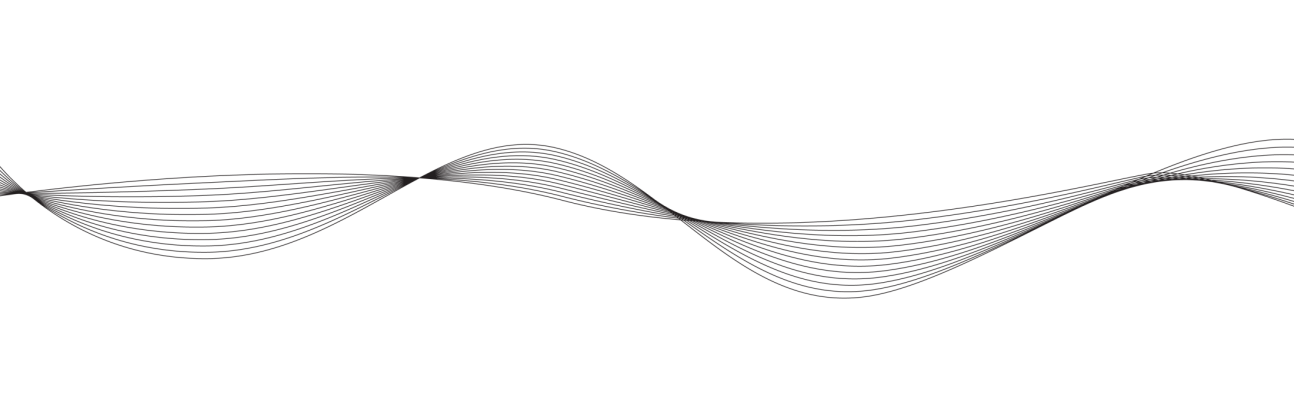 http://www.matweb.com/search/DataSheet.aspx?MatGUID=eb7a78f5948d481c9493a67f0d089646
PLASTİK ENJEKSİYON KALIPLAMA / PLASTIC INJECTION MOLDING
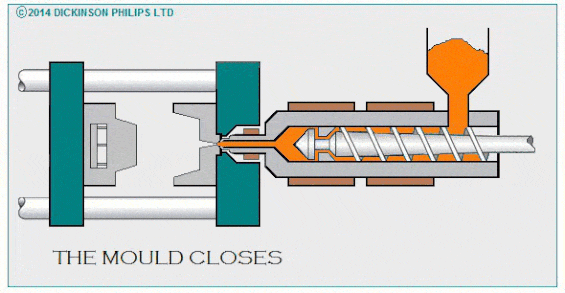 PLASTİK ÜRÜNLER
PLASTIC PRODUCTS
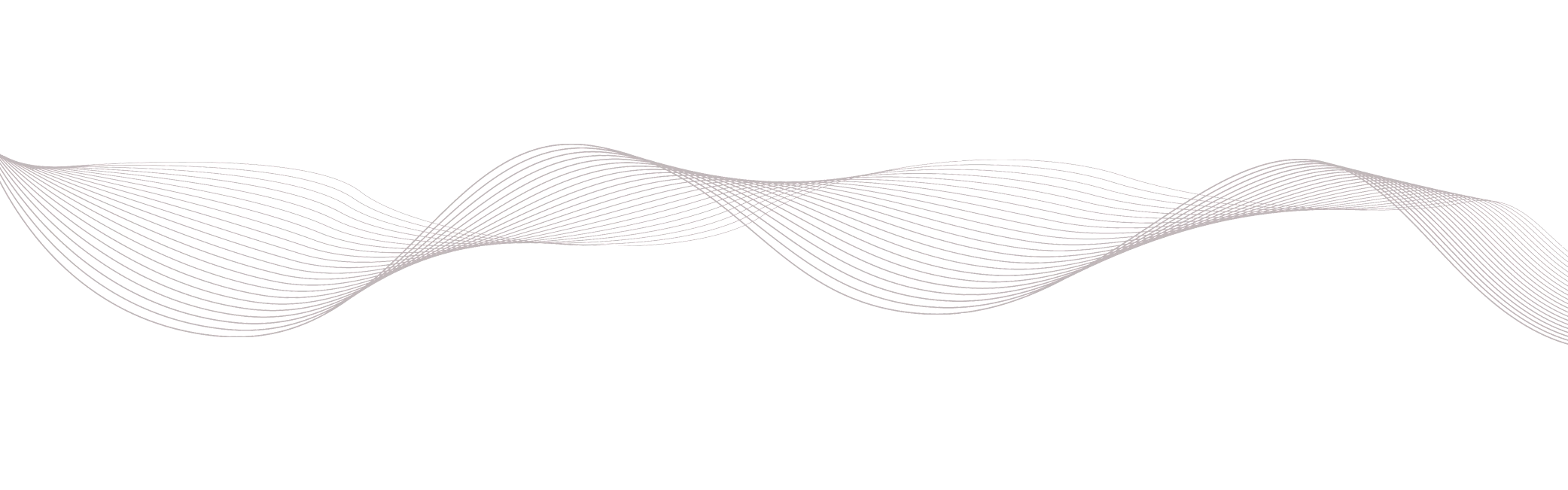 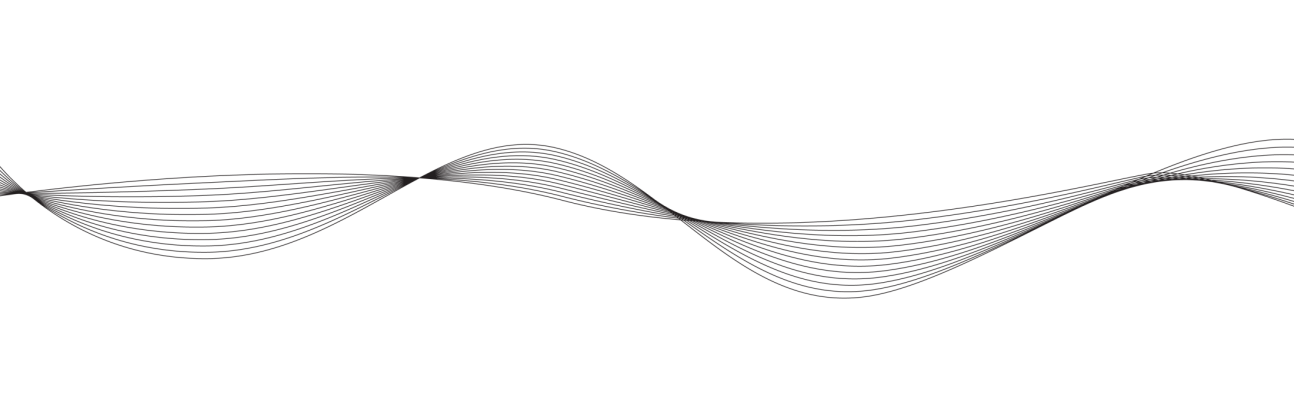 ANEMOSTADLAR
PANJURLAR
DİĞER PLASTİK ÜRÜNLER
AIR DISC VALVE
GRILLS
OTHER PLASTIC EQUIPMENTS
ANEMOSTADLAR
AIR DISC VALVES
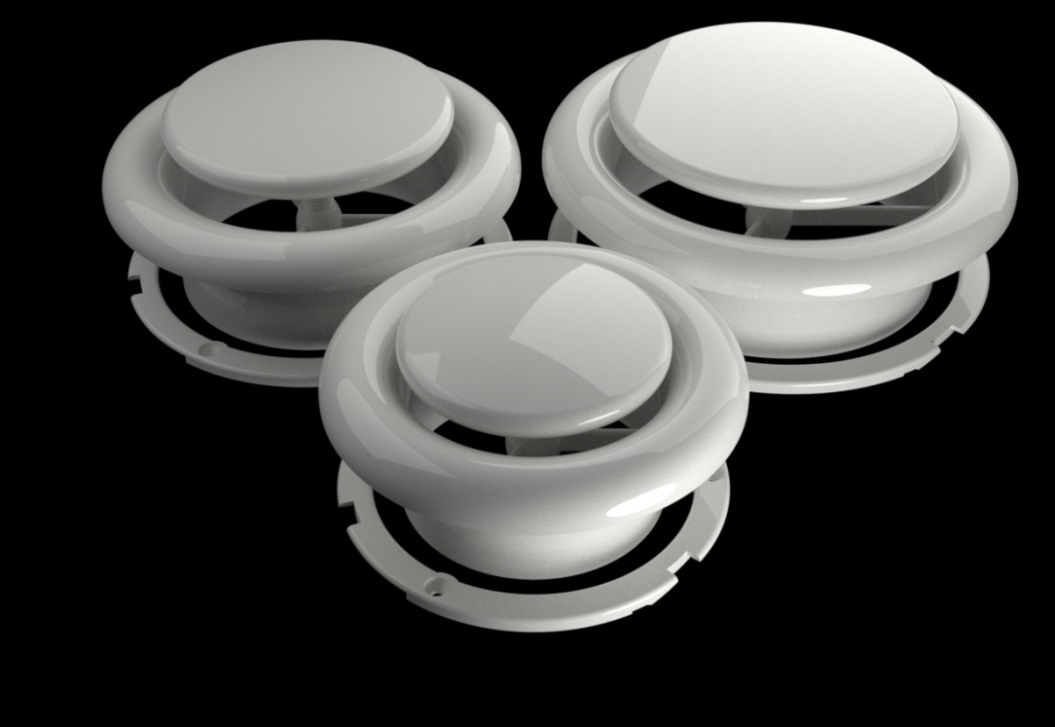 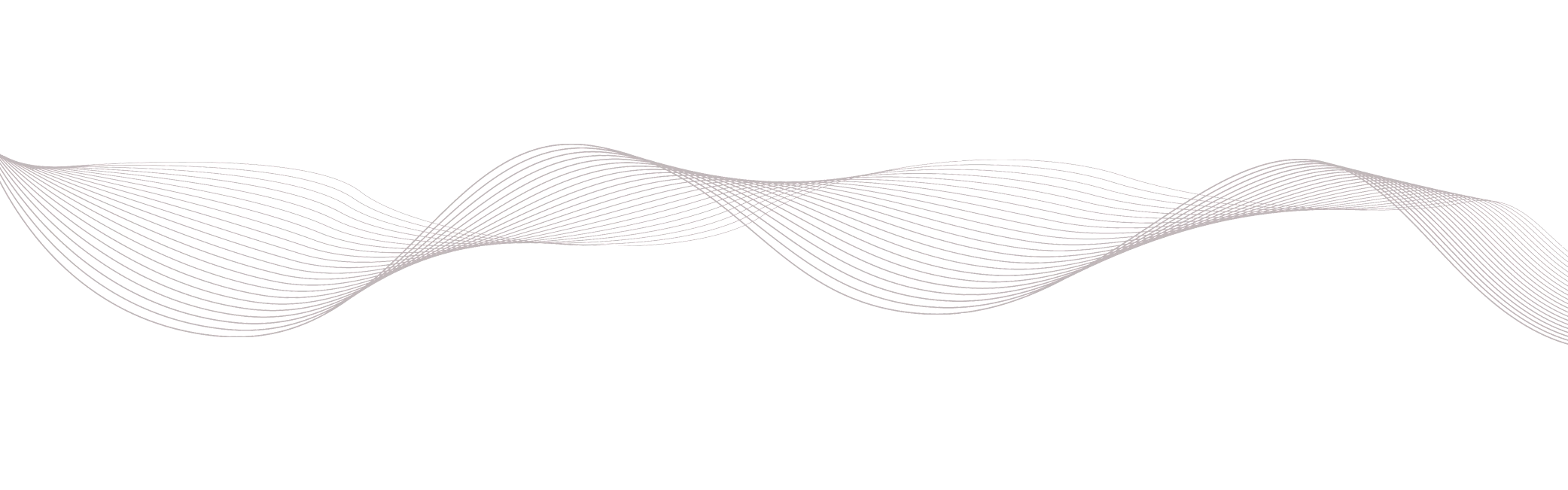 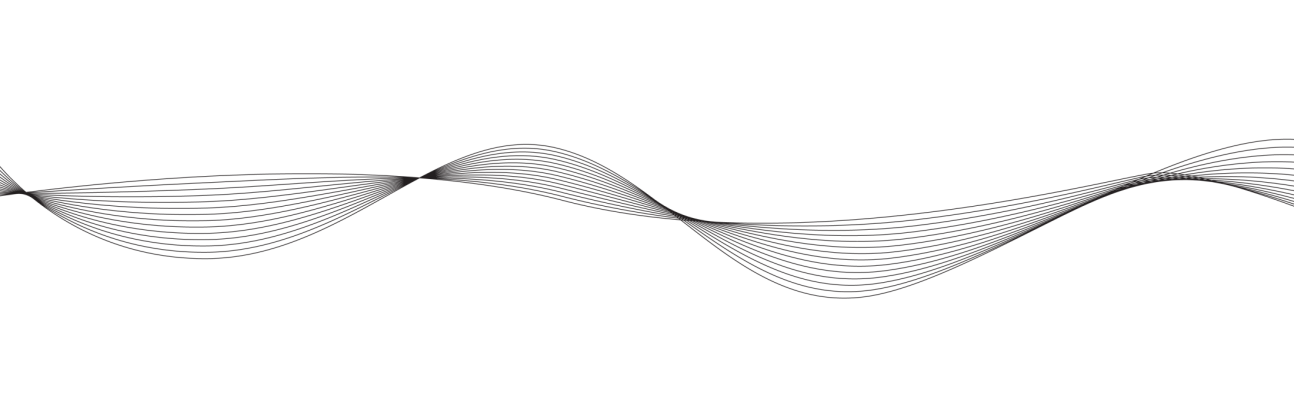 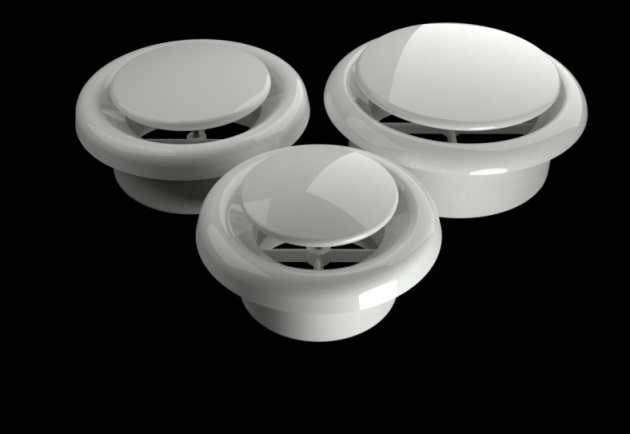 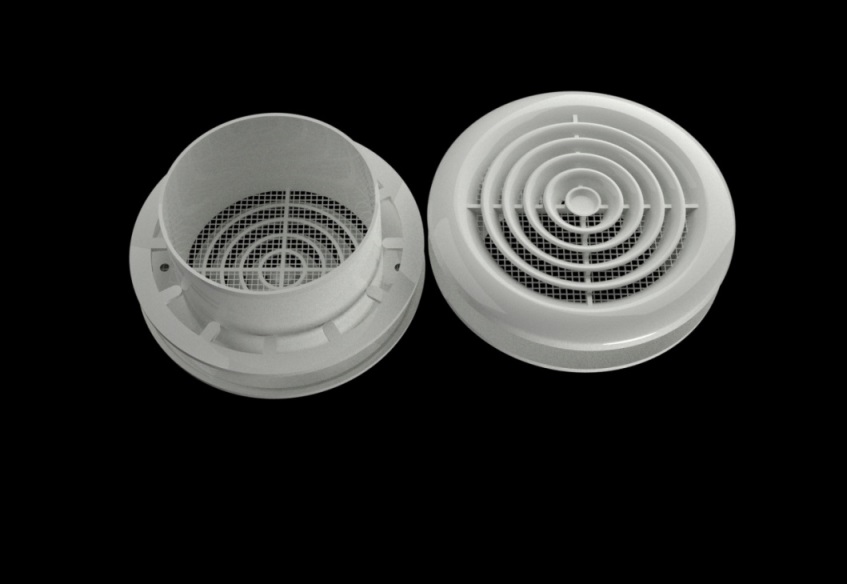 Smart Anemostad
P Smart
Air Disc Valve
Yuvarlak Plastik Anemostad
Plastik Gemici Anemostad
Plastic Air Disc Valve
Round Ceiling Diffusor
ANEMOSTADLAR
AIR DISC VALVES
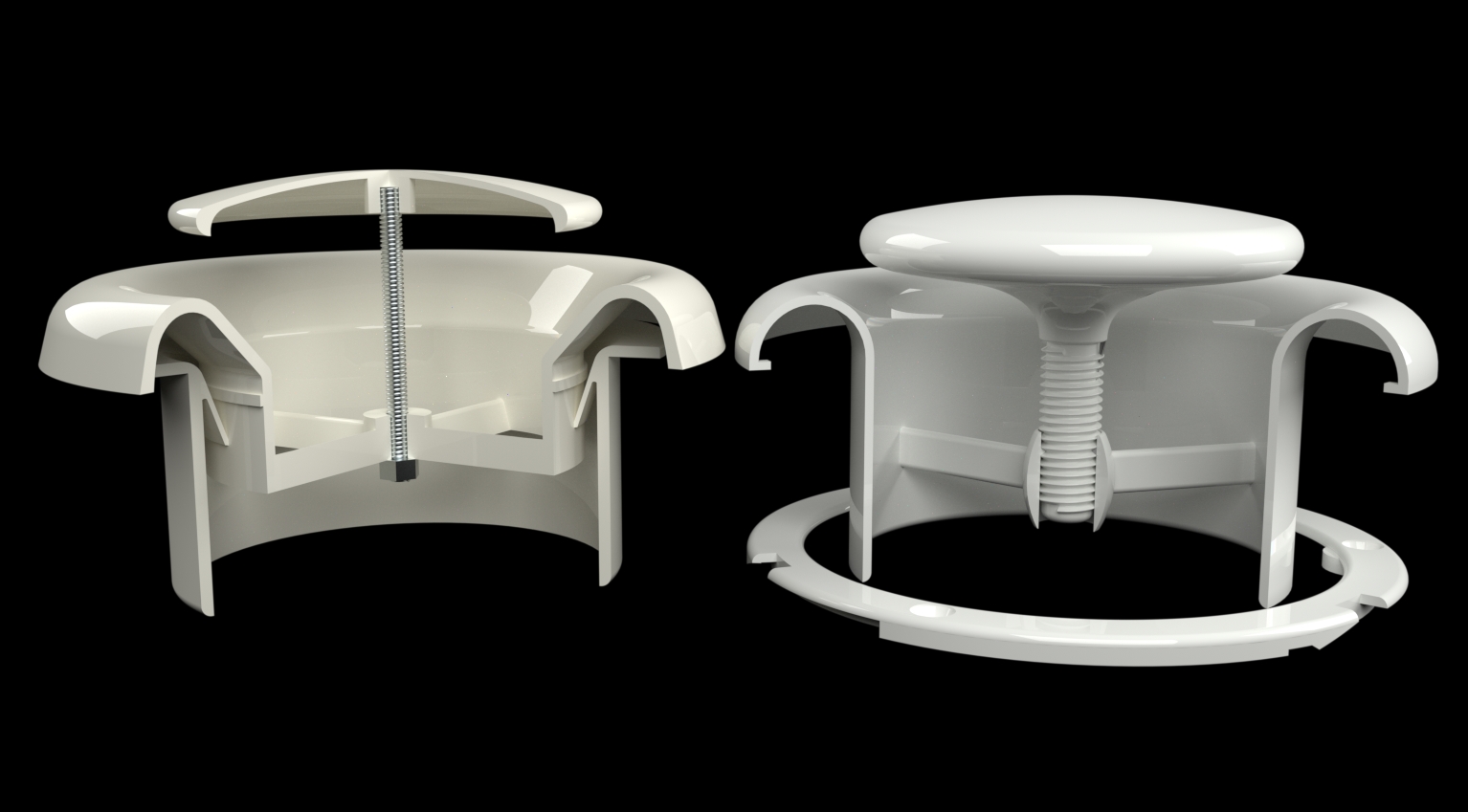 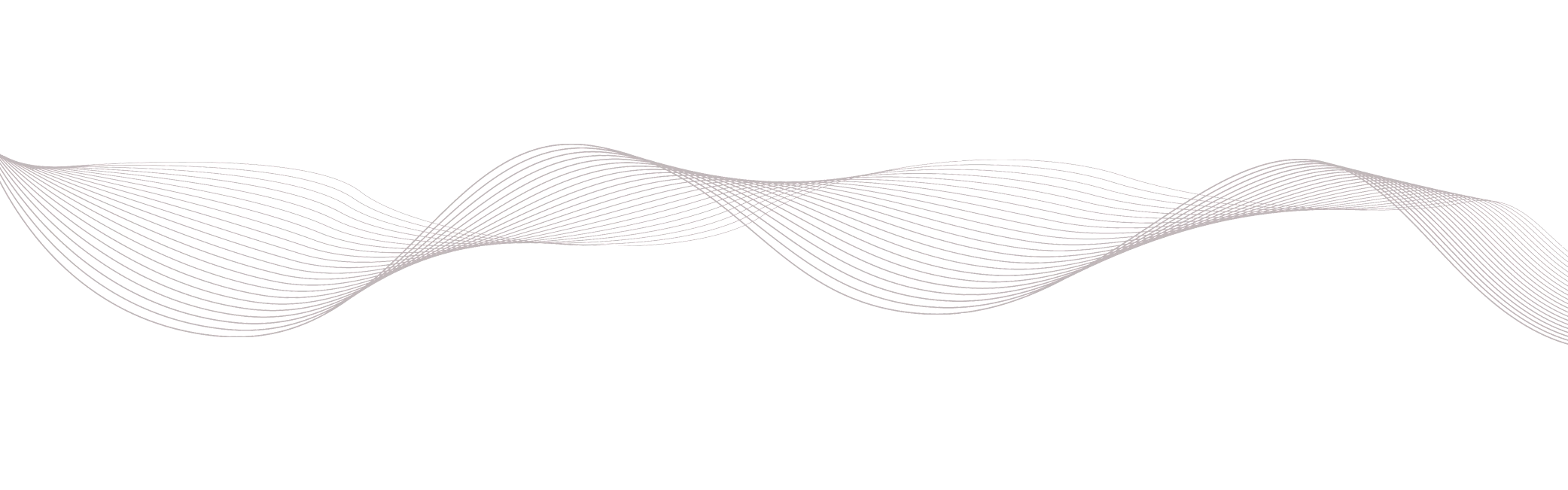 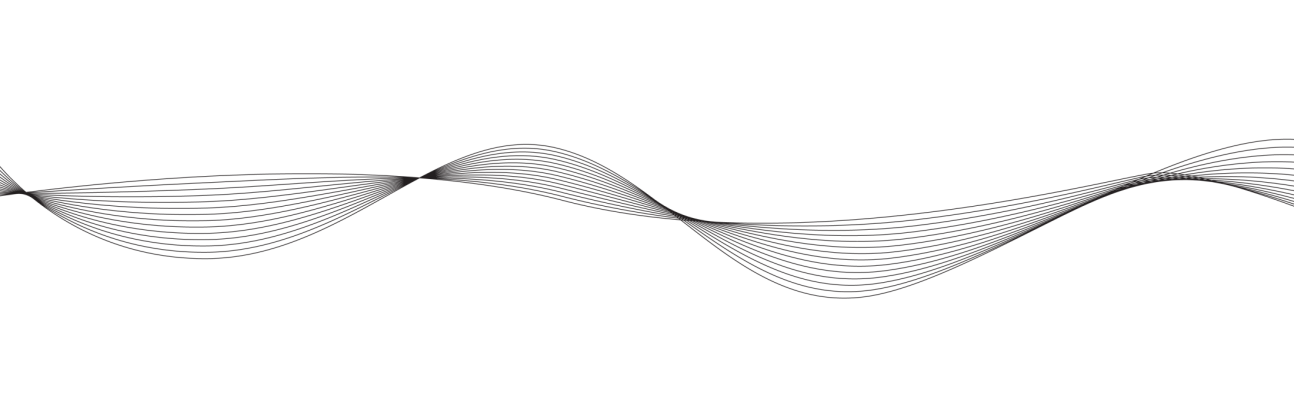 Düşük basınç kaybı
Üfleme ve emişe uygun tasarım
Paslanmaz
Hızlı montaj
Daha iyi iç ortam hava kalitesi
Sabit akış
Minimum pressure loss
Innovative design for exhaust and supply
No corrosion
Quick Mounting
Better indoor air quality
Constant flow
PANJURLAR
GRILLS
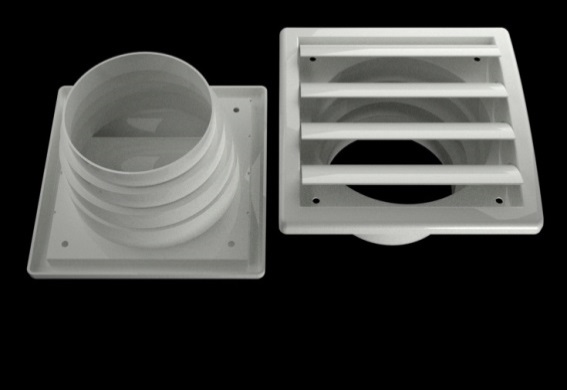 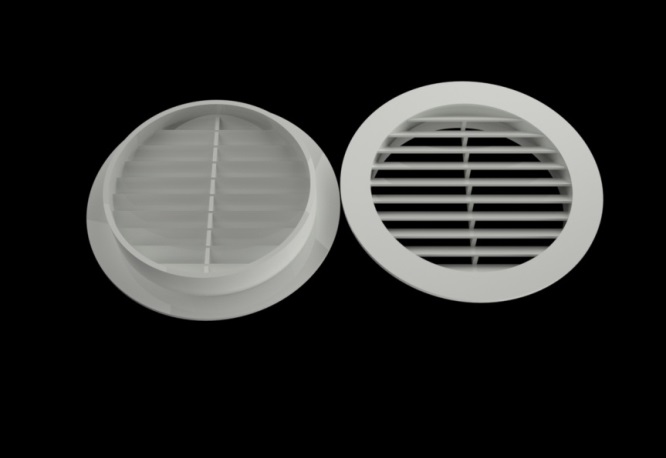 Raksan 025
Raksan 014
Conair 025
Conair 006
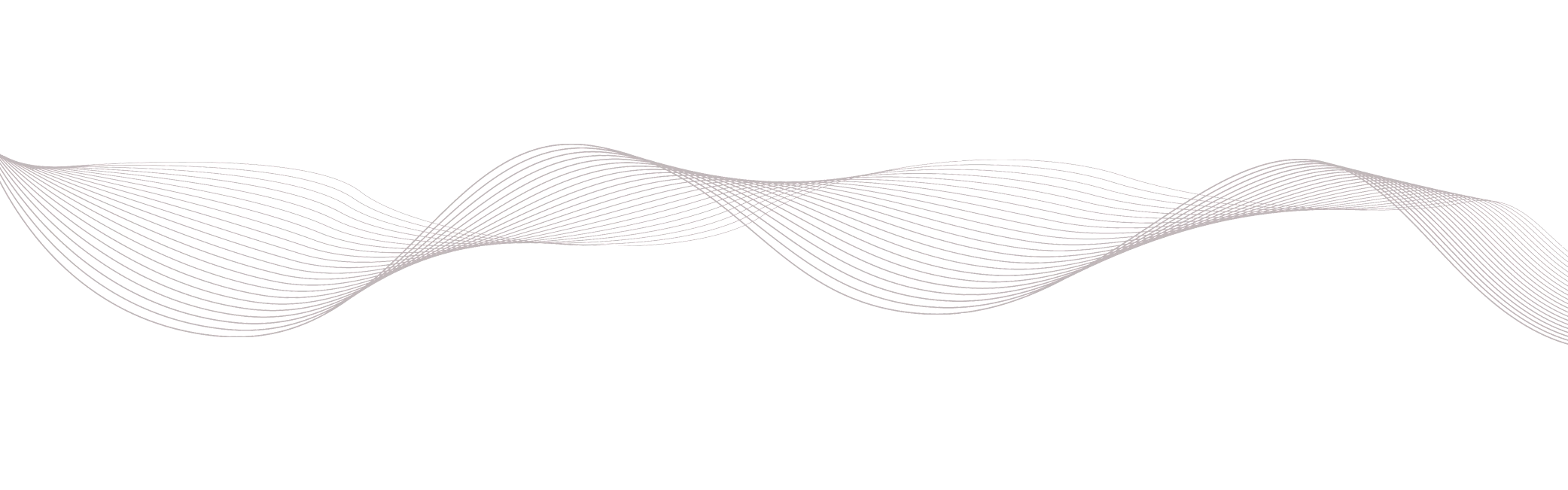 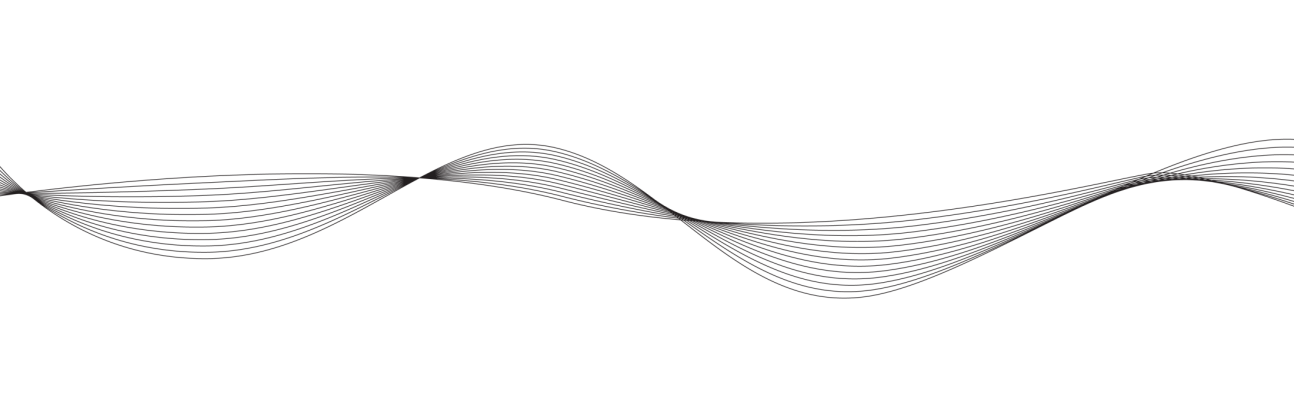 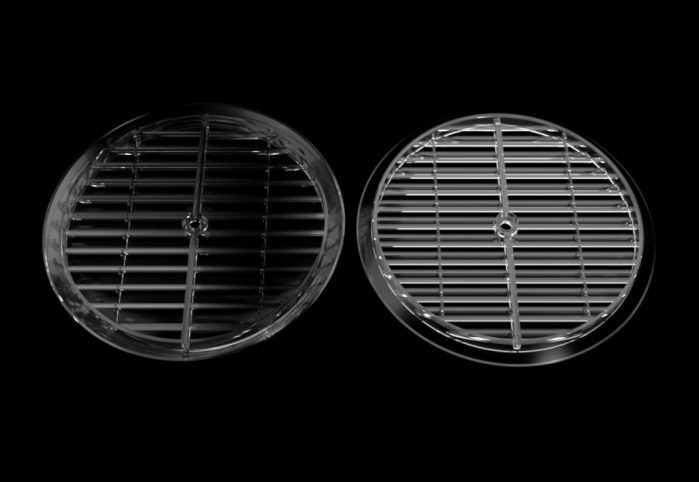 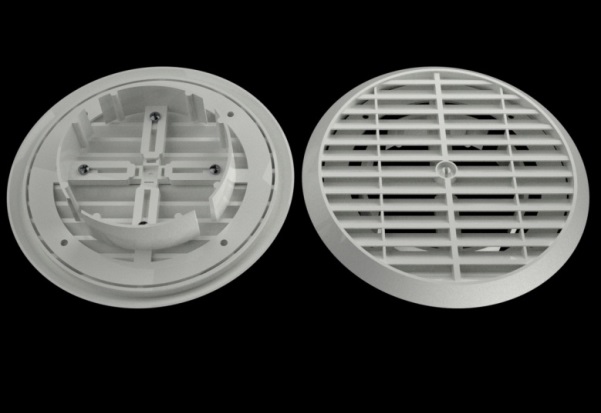 Raksan 005
Raksan 020
Conair 008
Conair 010
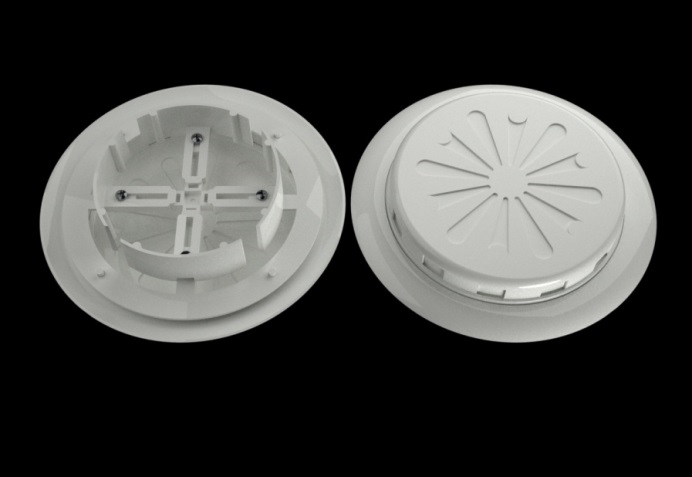 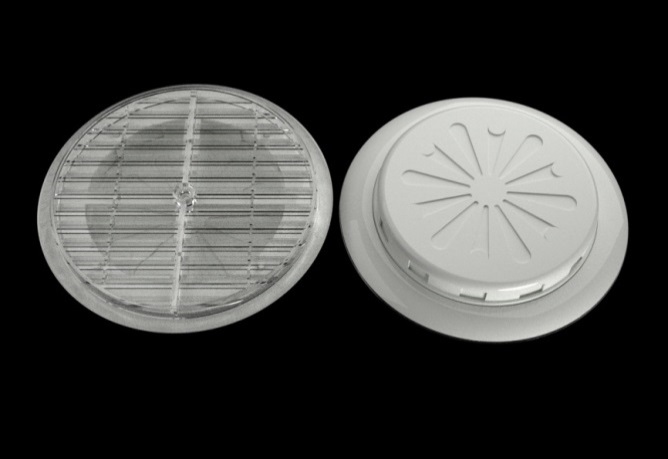 UFO 02
UFO 01
Conair 011
Conair 009
PANJURLAR
GRILLS
TRANSFER MENFEZLERİ
TRANSFER GRILLS
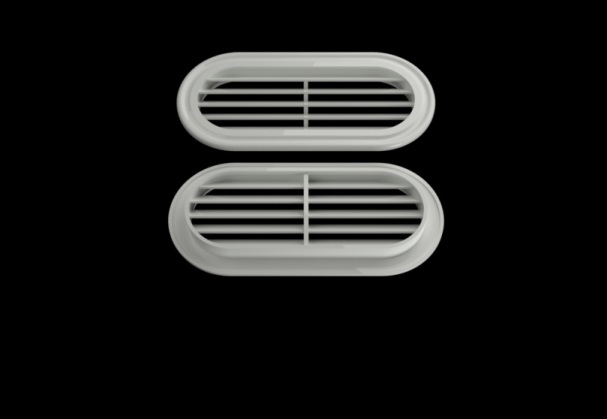 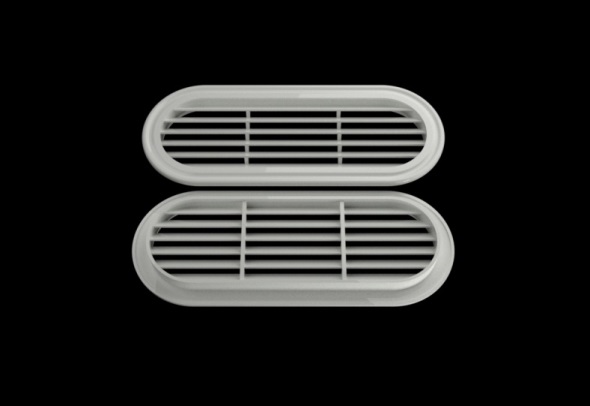 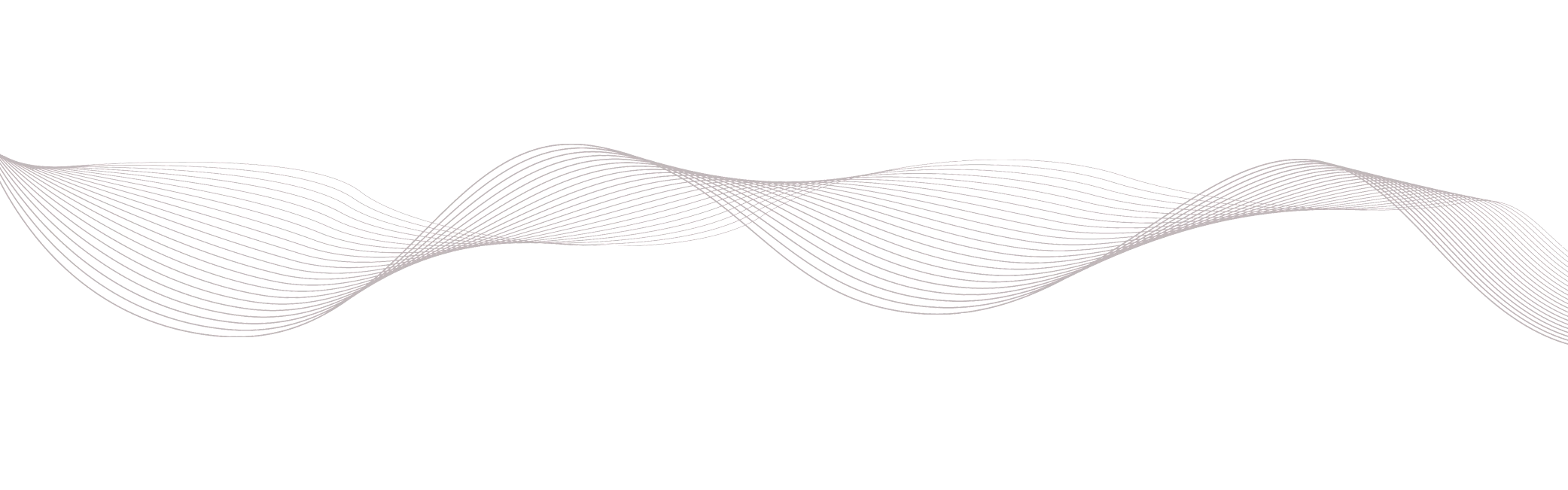 Raksan 019
Raksan 016
Raksan 017
Raksan 018
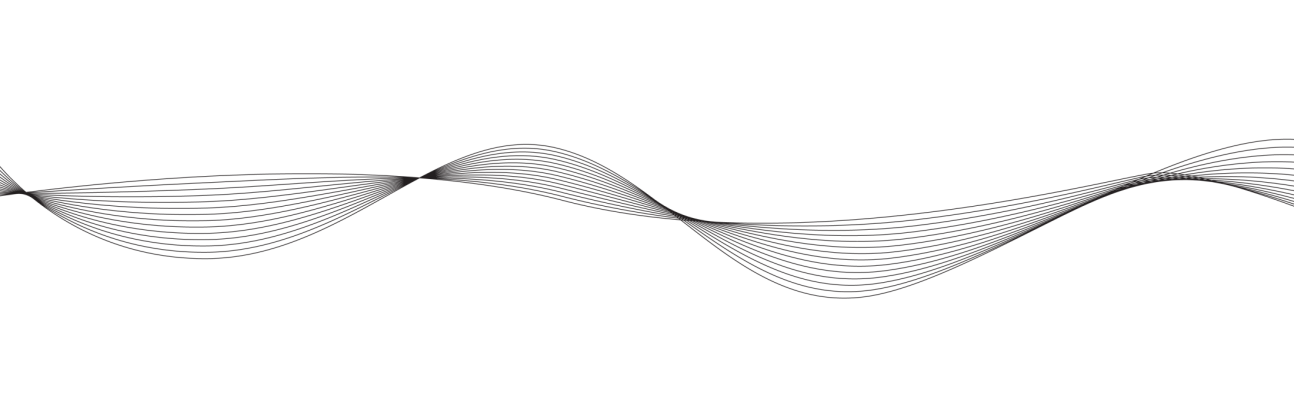 Conair 017
Conair 015
Conair 016
Conair 018
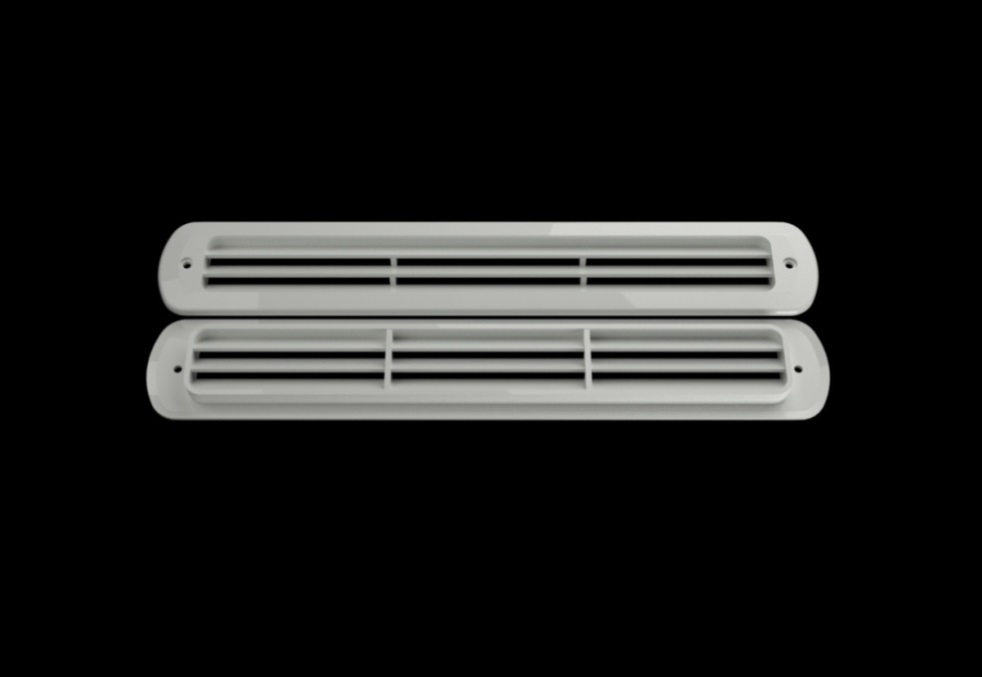 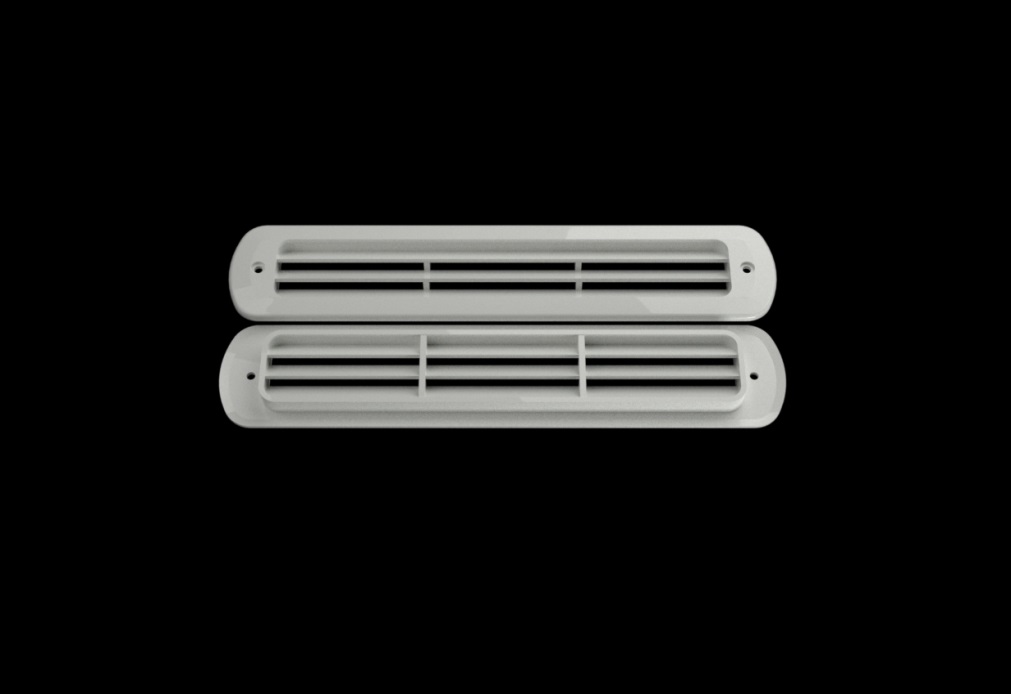 KAPI TRANSFER MENFEZLERİ
DOOR TRANSFER GRILLS
Raksan 008A
Raksan 008B
Conair 020
Conair 019
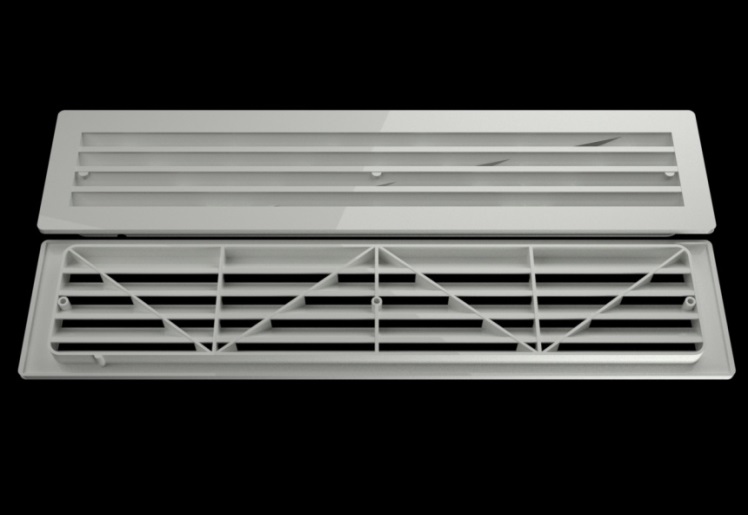 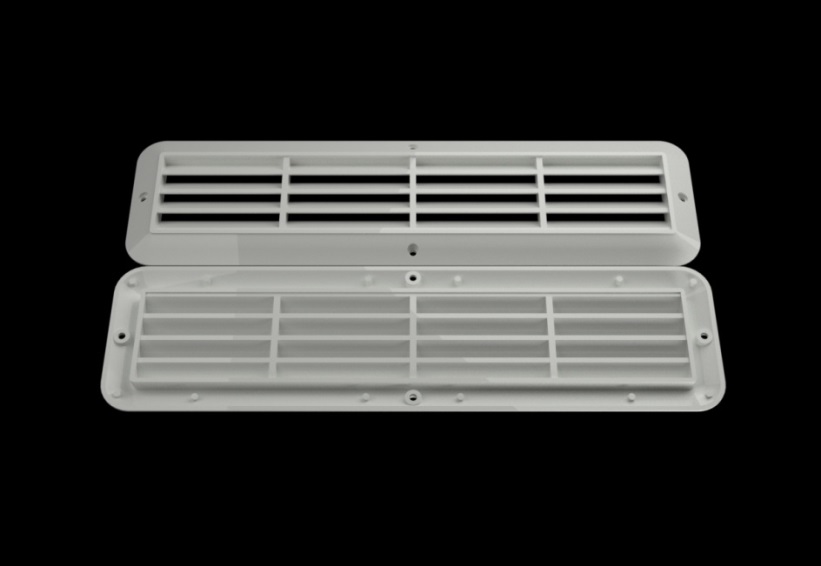 PANJURLAR
GRILLS
SMART PANJUR SERİSİ
SMART GRILLS
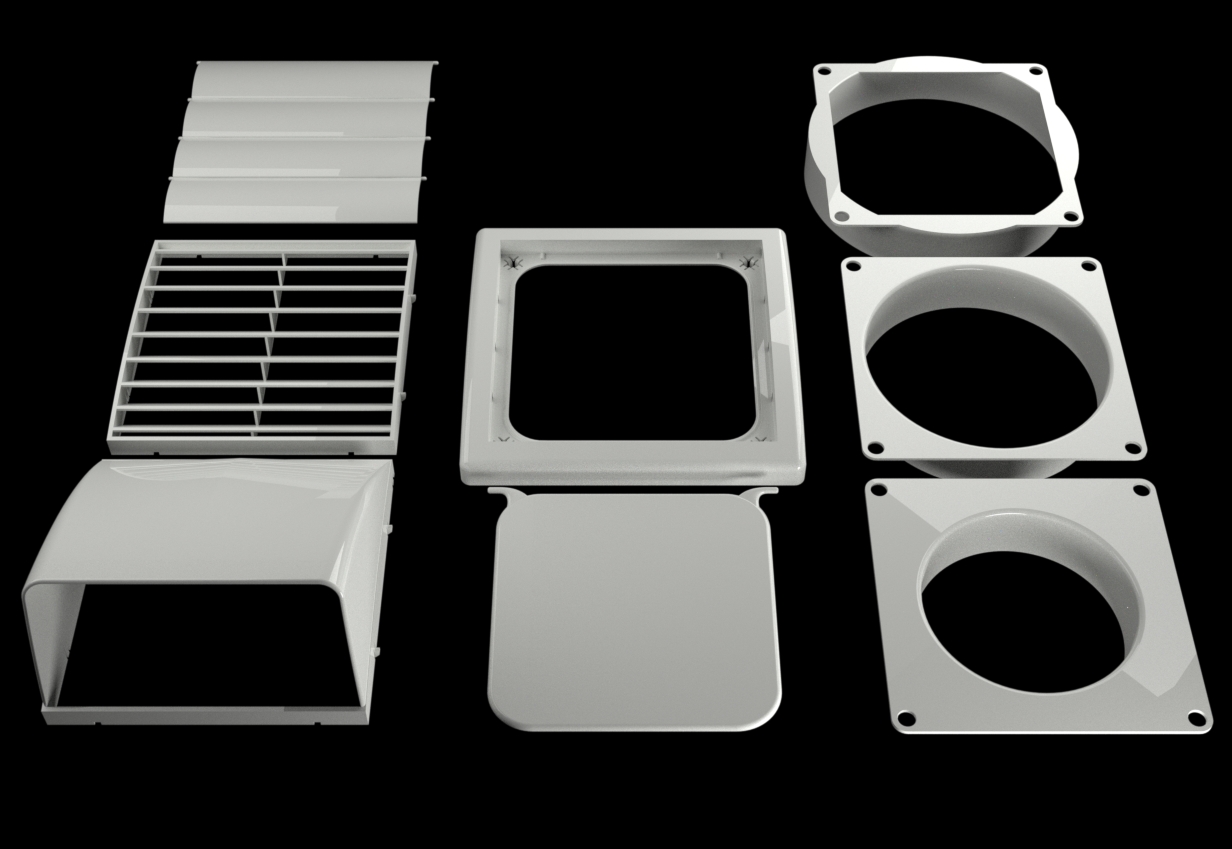 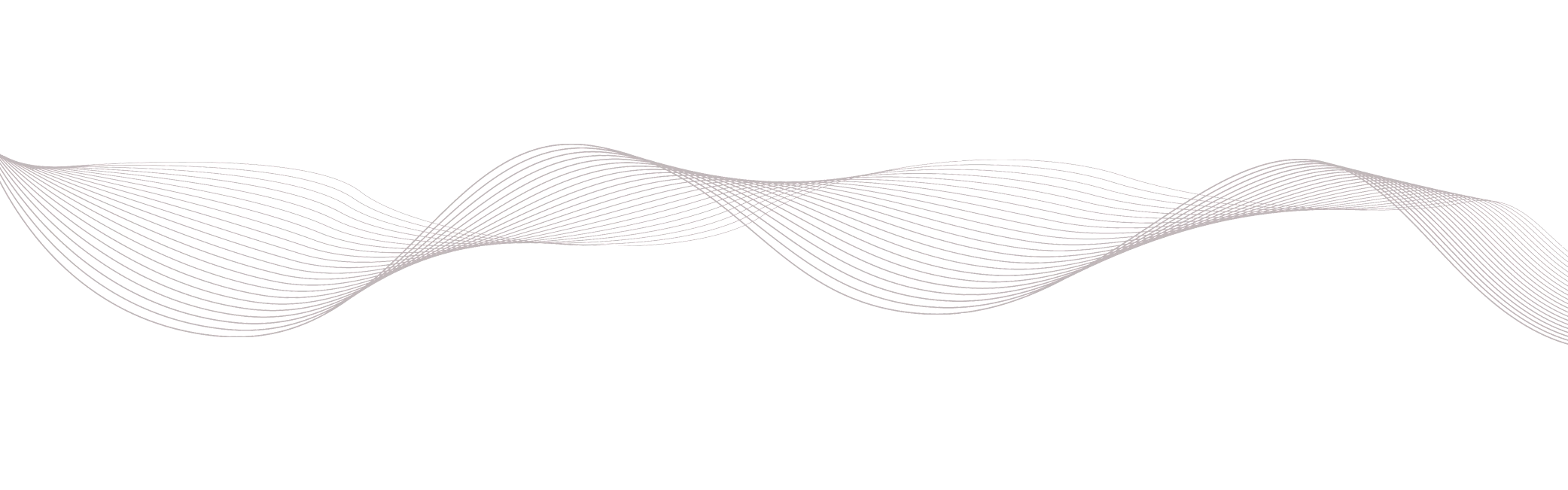 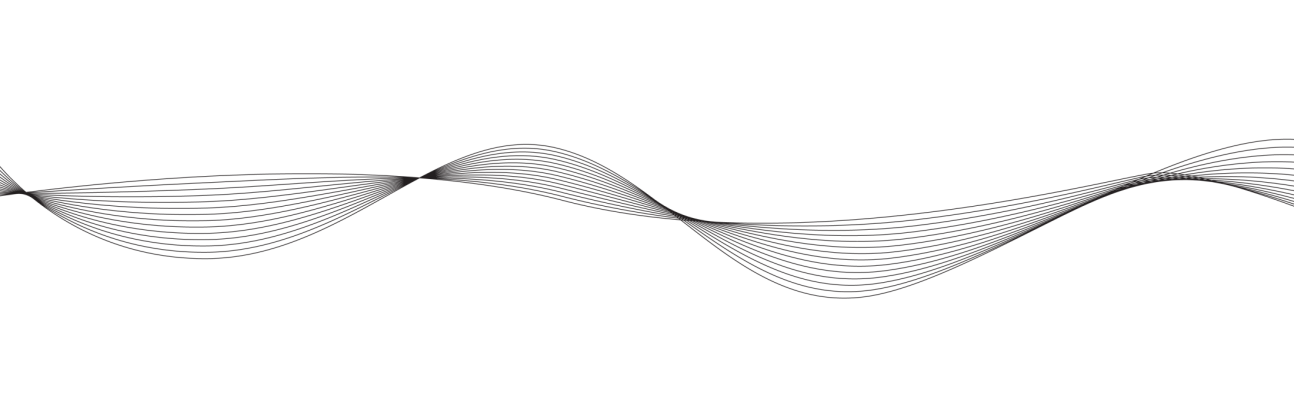 PANJURLAR
GRILLS
SMART PANJUR SERİSİ
SMART GRILLS
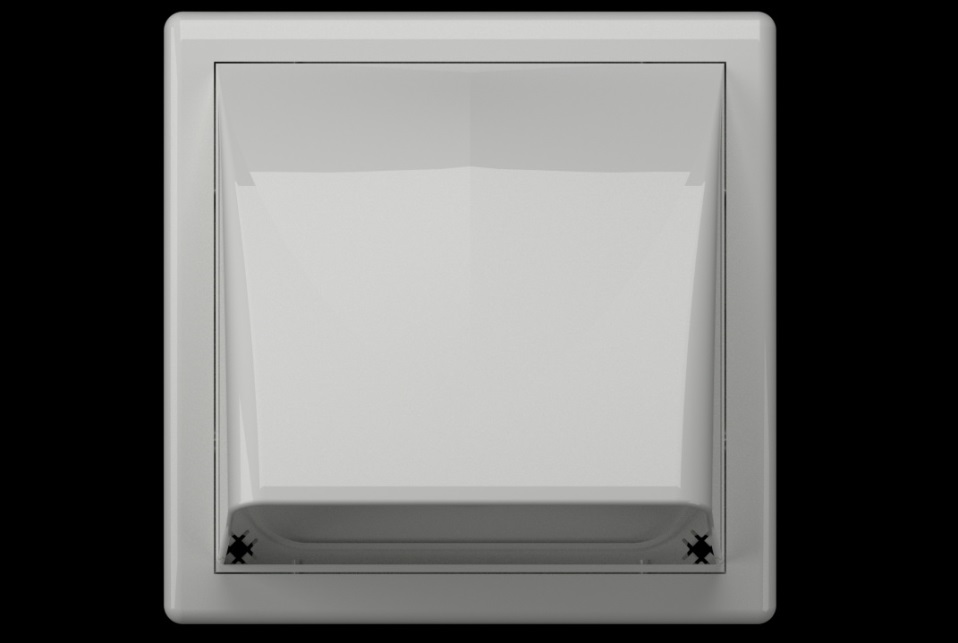 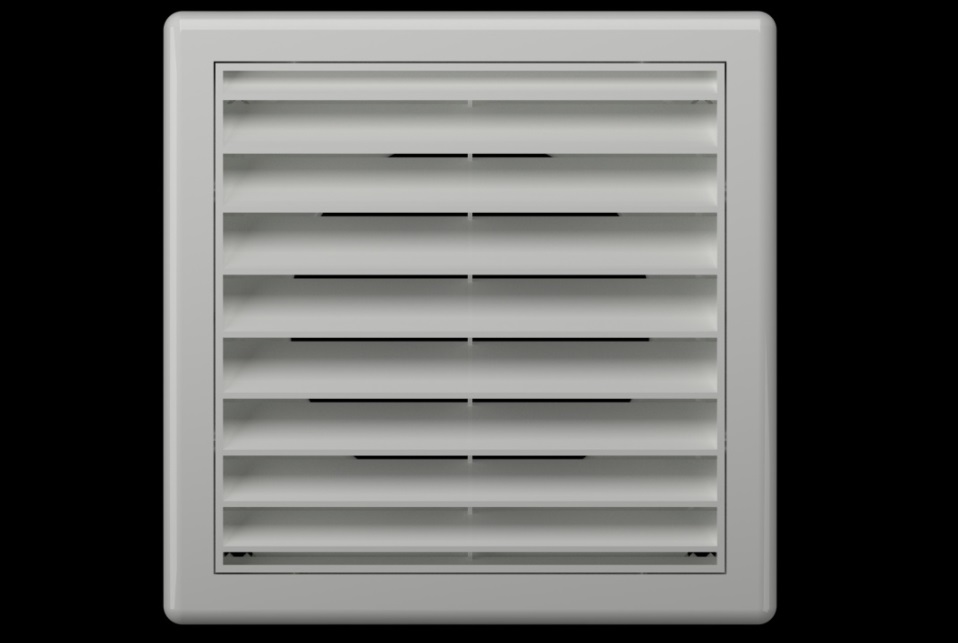 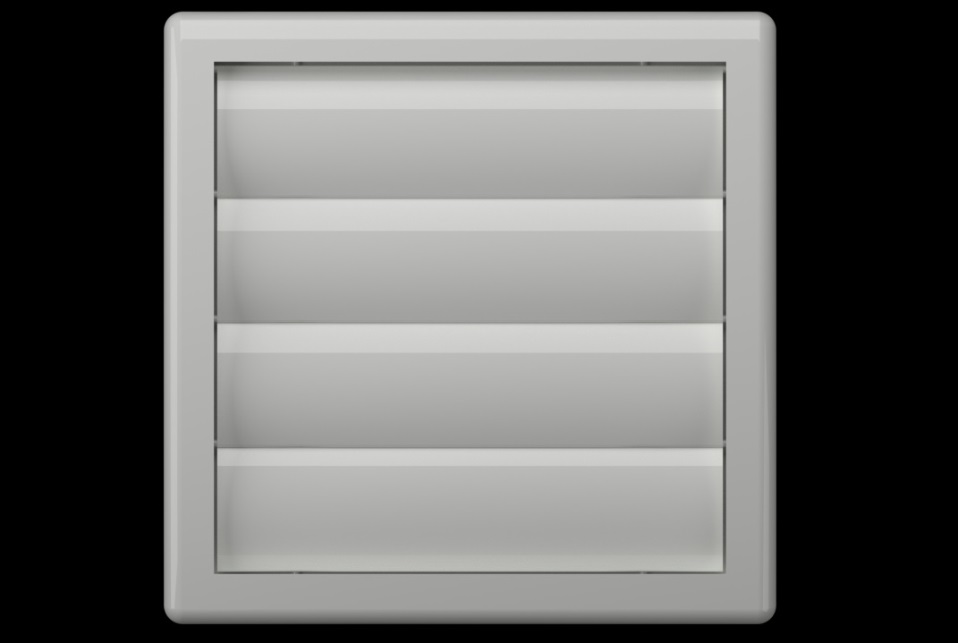 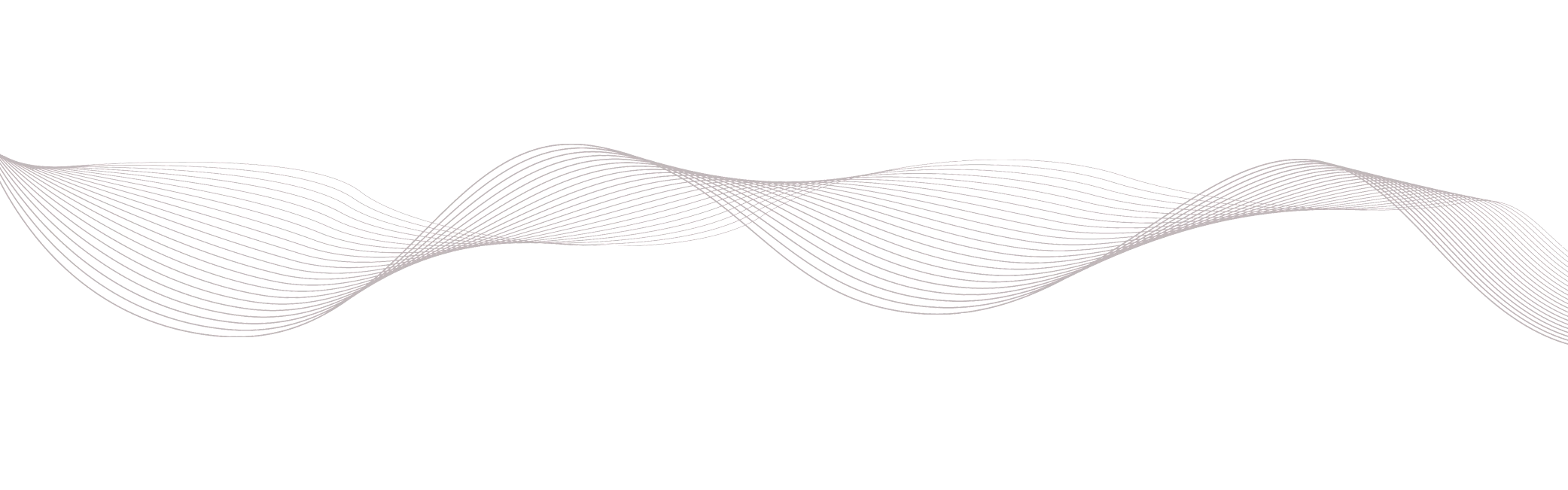 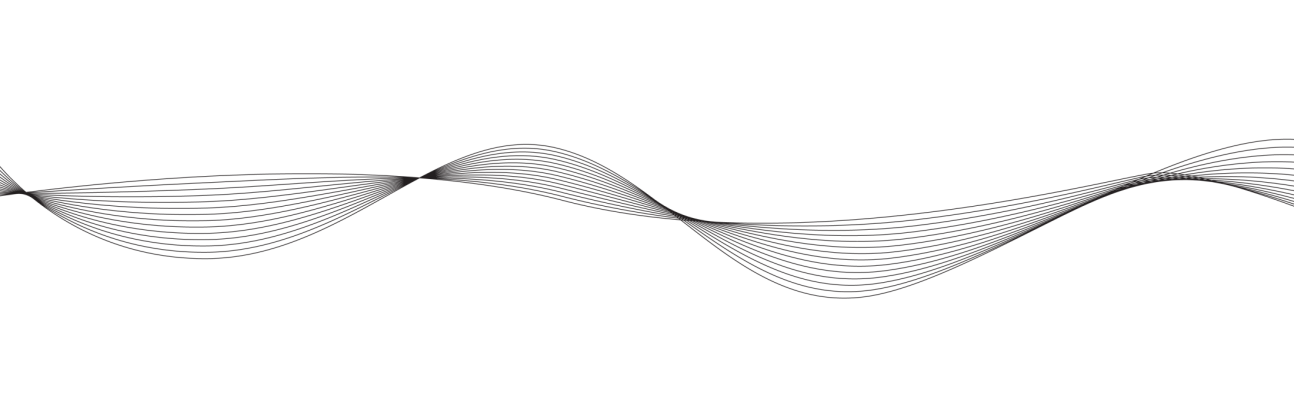 Raksan 040 / Conair 1040
Raksan 044 / Conair 1044
Raksan 048 / Conair 1048
Raksan 041 / Conair 1041
Raksan 045 / Conair 1045
Raksan 049 / Conair 1049
Raksan 042 / Conair 1042
Raksan 046 / Conair 1046
Raksan 050 / Conair 1050
Raksan 043 / Conair 1043
Raksan 051 / Conair 1051
Raksan 047 / Conair 1047
DİĞER PLASTİK ÜRÜNLER
OTHER PLASTIC EQUIPMENTS
PLASTİK GERİ DÖNÜŞ KLAPESİ
PLASTIC BACK DROUGHT SHUTTERS
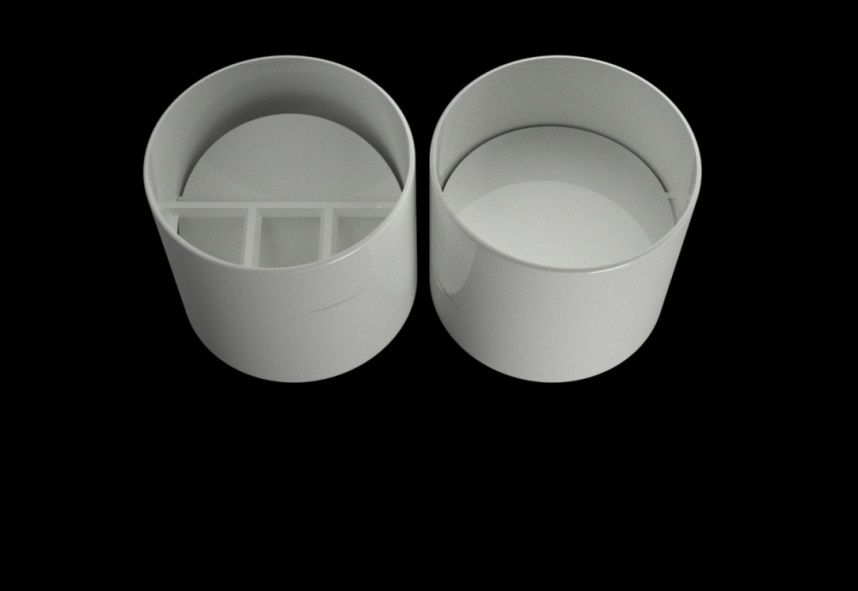 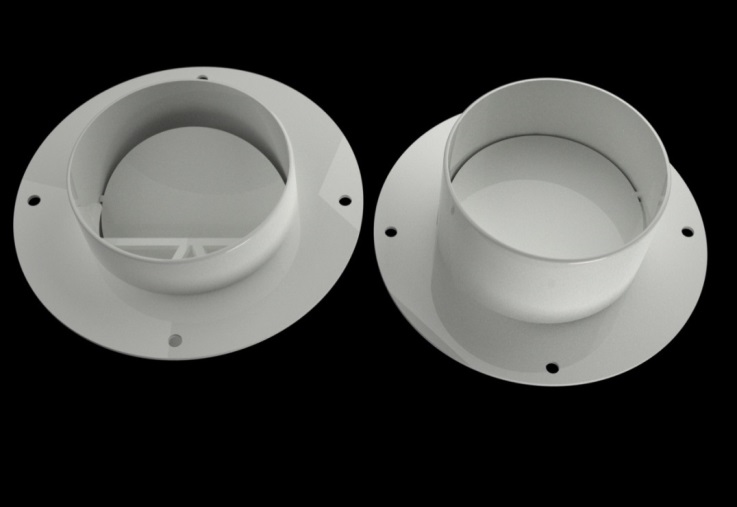 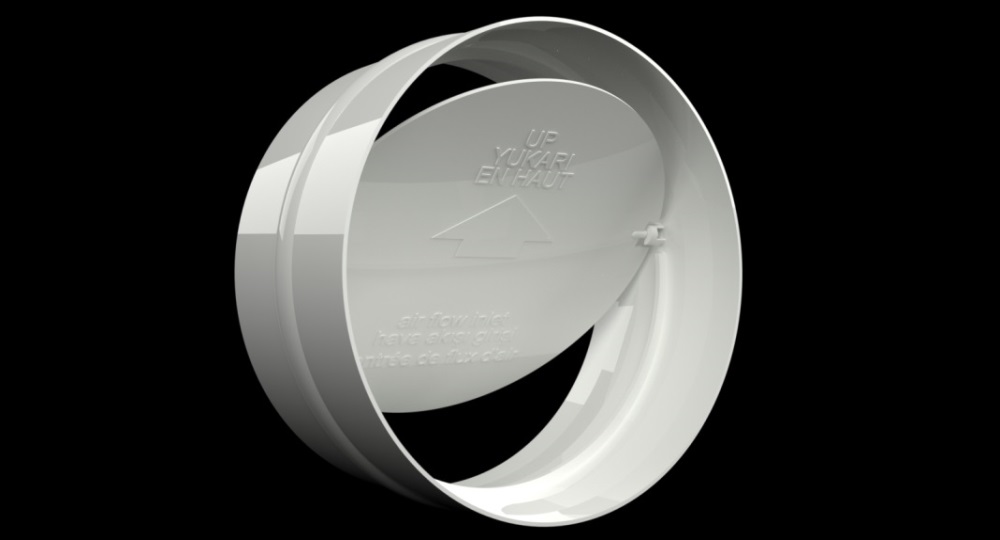 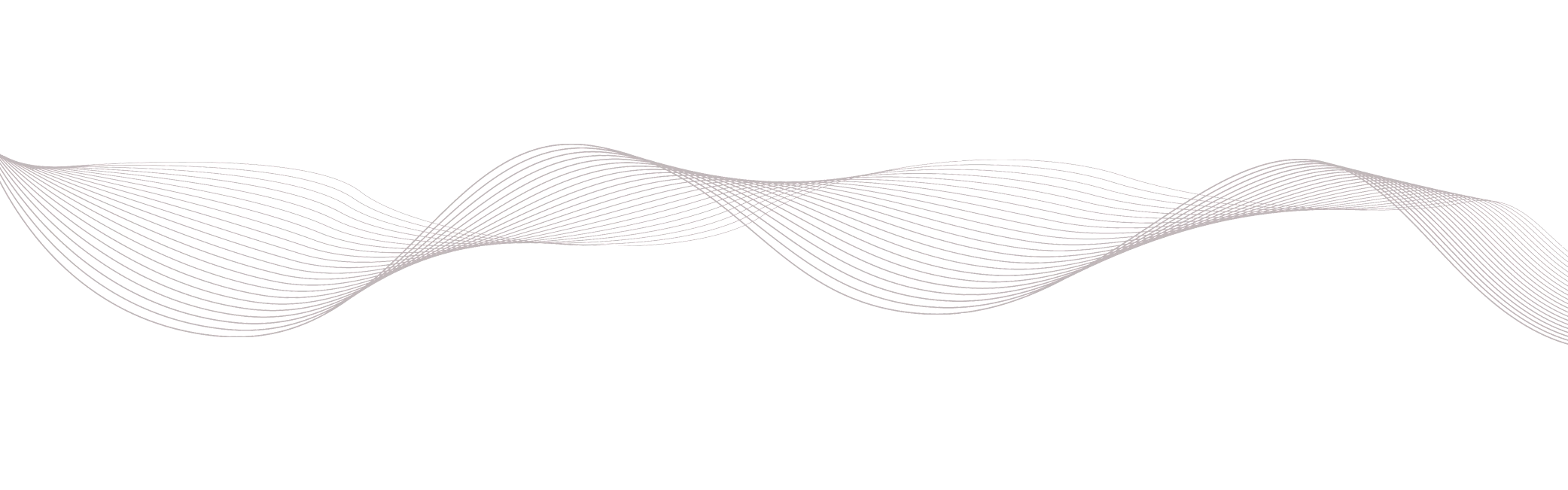 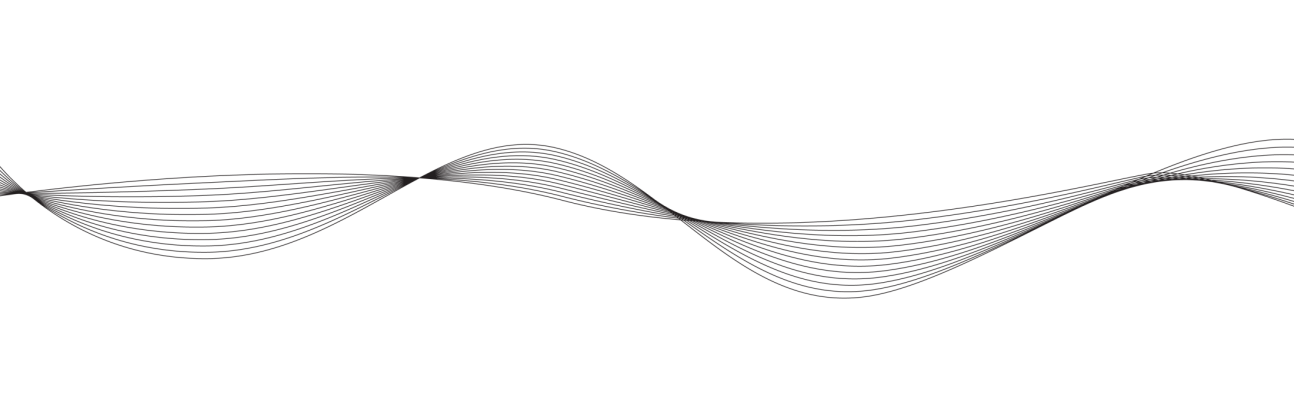 Raksan 060
Raksan 056
Conair 056
Conair 060
Raksan 061
Conair 061
PLASTİK ÜRÜN BİLGİLERİ
SERTİFİKALAR (T):\Yurtiçi Satış/Yurtdışı Satış\02 PLASTİK ANEMOSTAD ve PANJURLAR\Plastik_Urun_Bilgileri
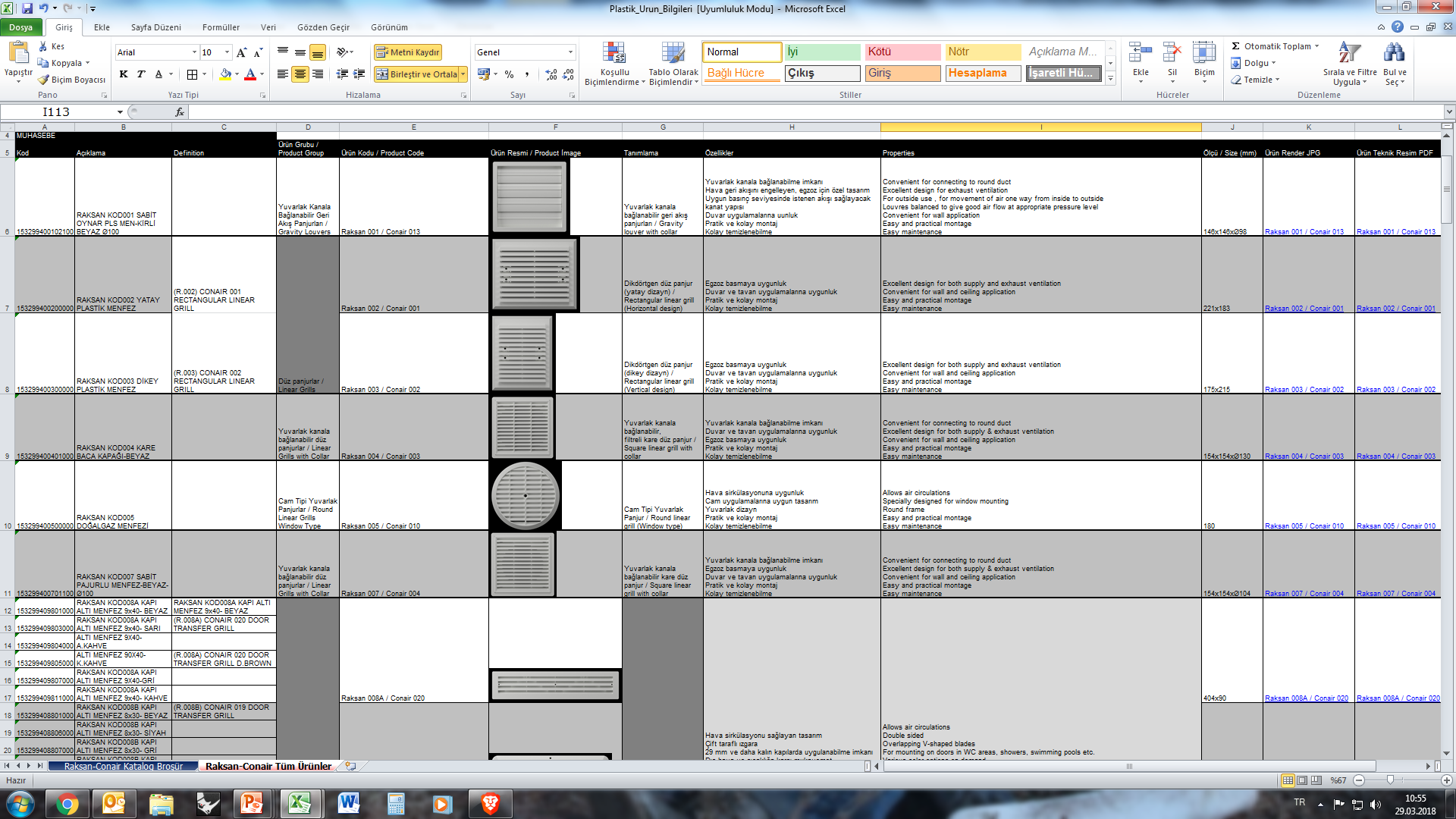 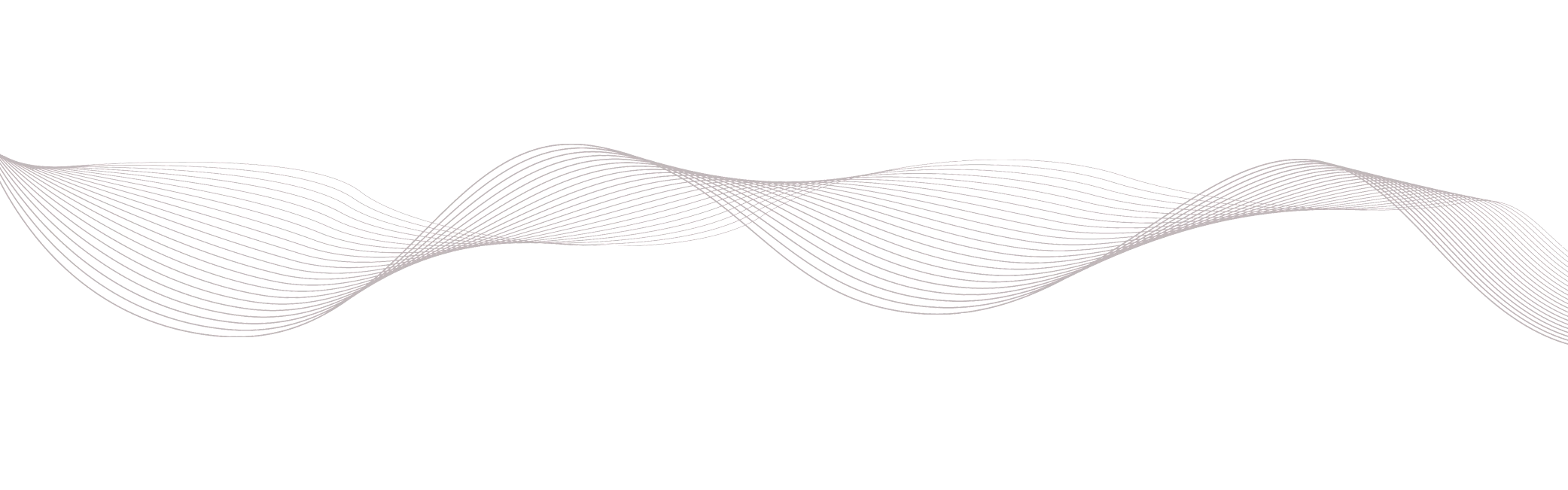 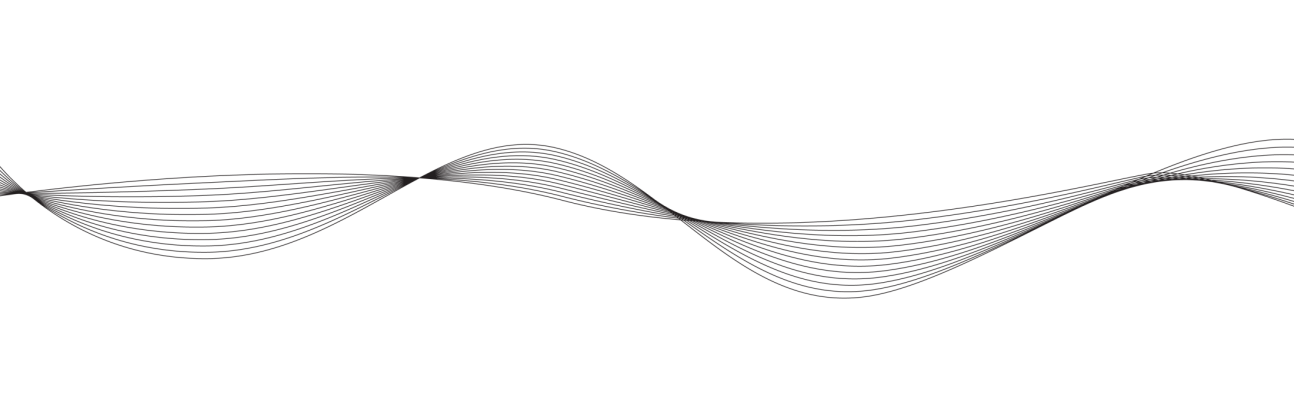 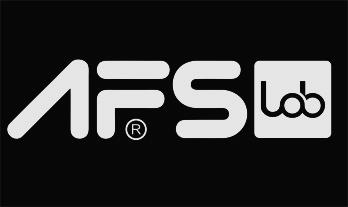 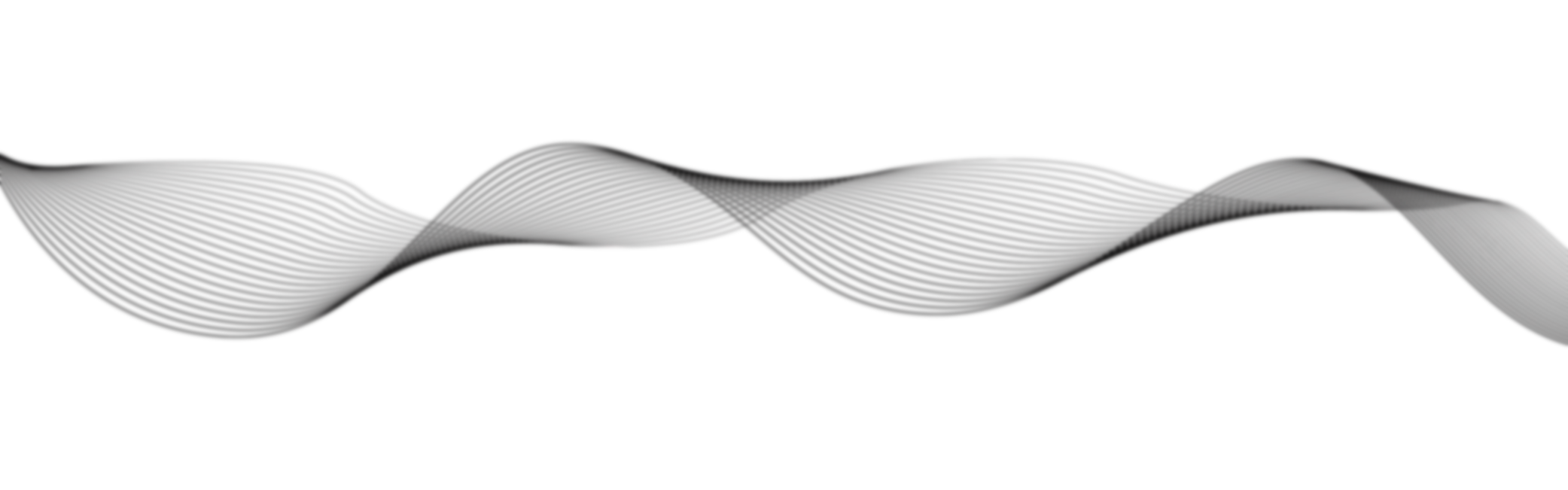 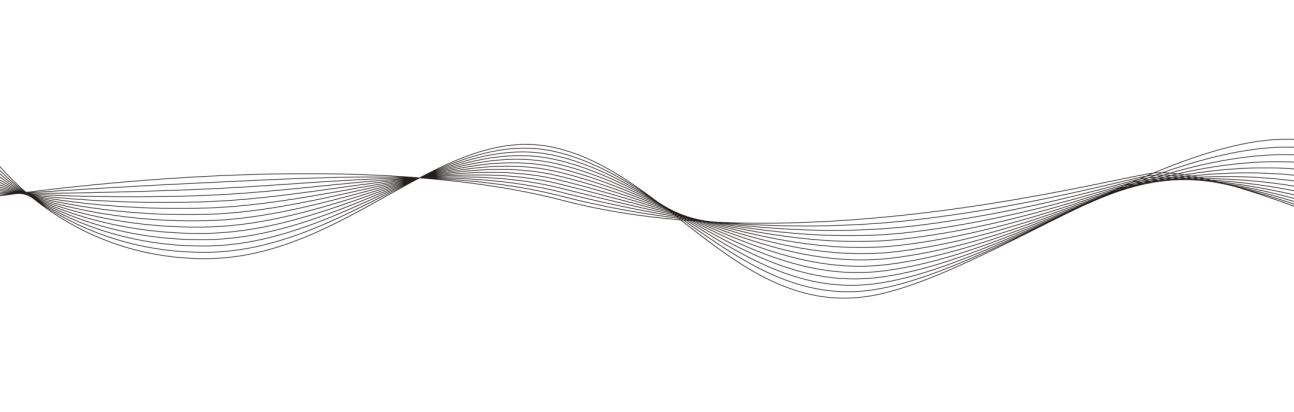 TEŞEKKÜRLER